C++23: What’s in it for you?
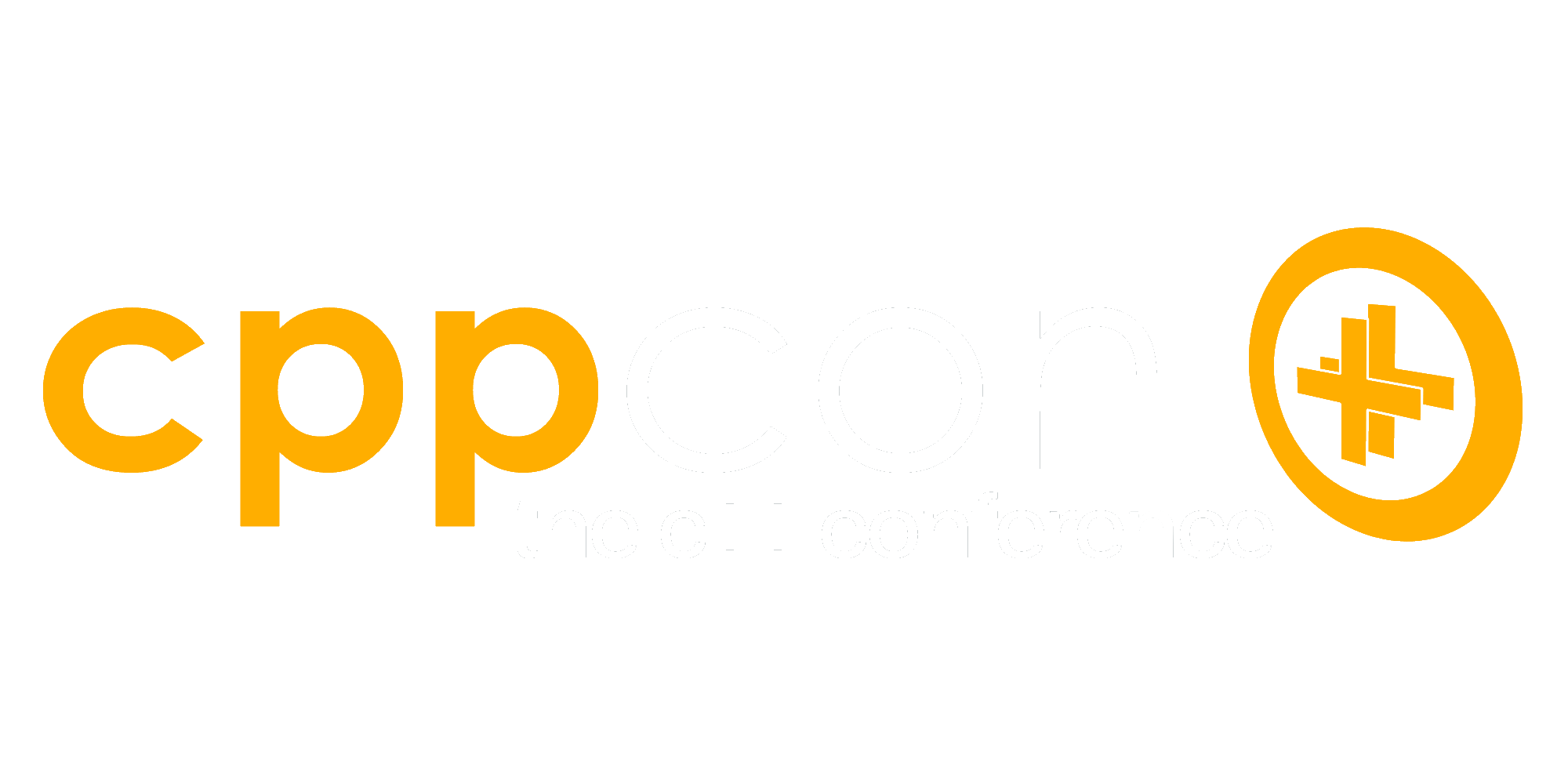 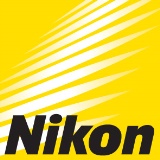 Marc Grégoire
Software Project Manager
marc.gregoire@nuonsoft.com
marc.gregoire@nikon.com
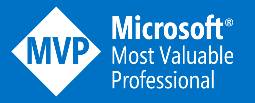 September 12th 2022
Marc Grégoire
Belgium
Software project manager for Nikon Metrology

Microsoft VC++ MVP Since 2007

Author of Professional C++, 2nd, 3rd, 4th, and 5th Edition
Co-author of C++ Standard Library Quick Reference& C++17 Standard Library Quick Reference

Founder of the Belgian C++ Users Group (BeCPP)
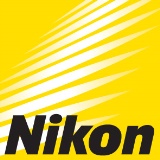 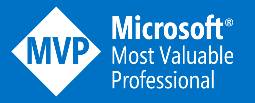 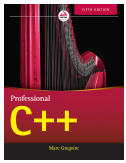 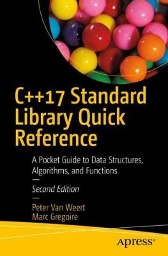 C++20
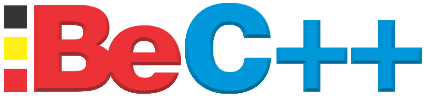 Agenda
C++23 Core Language
Deducing this
if consteval
Multidimensional Subscript Operator
Attributes on Lambda-Expressions
Literal Suffix for size_t
auto(x): decay-copy in The Language
#elifdef, #elifndef, and #warning
Marking Unreachable Code
Assumptions
Named Universal Character Escapes
Trim Whitespace Before Line Splicing

C++23 Standard Library
String Formatting Improvements
Standard Library Modules
std::flat_(multi)map / std::flat_(multi)set
std::mdspan
std::generator
basic_string(_view)::contains()
Construct string(_view) From nullptr
basic_string::resize_and_overwrite()
Monadic Operations for std::optional
Stacktrace Library
Changes to Ranges Library
Changes to Views Library
std::expected
std::move_only_function<>
std::spanstream
std::byteswap()
std::to_underlying()
Associative Containers Heterogeneous Erasure

Removed Features
Garbage Collection Support
C++23 Core Language
Agenda
C++23 Core Language
Deducing this
if consteval
Multidimensional Subscript Operator
Attributes on Lambda-Expressions
Literal Suffix for size_t
auto(x): decay-copy in The Language
#elifdef, #elifndef, and #warning
Marking Unreachable Code
Assumptions
Named Universal Character Escapes
Trim Whitespace Before Line Splicing

C++23 Standard Library
String Formatting Improvements
Standard Library Modules
std::flat_(multi)map / std::flat_(multi)set
std::mdspan
std::generator
basic_string(_view)::contains()
Construct string(_view) From nullptr
basic_string::resize_and_overwrite()
Monadic Operations for std::optional
Stacktrace Library
Changes to Ranges Library
Changes to Views Library
std::expected
std::move_only_function<>
std::spanstream
std::byteswap()
std::to_underlying()
Associative Containers Heterogeneous Erasure

Removed Features
Garbage Collection Support
Deducing this
Classes often have const and non-const overloads of members, possibly ref-qualified
E.g.:
class Person
{
public:
   Person(std::string name) : m_name{std::move(name)} {}

   std::string& GetName() & { return m_name; }
   const std::string& GetName() const & { return m_name; }
   std::string&& GetName() && { return std::move(m_name); }
   const std::string&& GetName() const && { return std::move(m_name); }
private:
   std::string m_name;
};
“How C++23 Changes the Way We Write Code” -- Timur Doumler
Thursday, September 15 • 10:30 MDT
Deducing this
Code duplication
Can be avoided by delegating to helper methods  Cumbersome
C++23: replace all 4 overloads with:
template <typename Self>
auto&& GetName(this Self&& self) {
   return std::forward<Self>(self).m_name;
}
“How C++23 Changes the Way We Write Code” -- Timur Doumler
Thursday, September 15 • 10:30 MDT
[Speaker Notes: The syntax is as follows:
GetName() becomes a function template
The return type becomes auto&&
and the first parameter of the function becomes “this Self&& self”
Now, instead of using “this” in the function body, you use “self”.]
Deducing this
Also allows you to write ref-qualified members differently
Instead of:
void f() &;
void g() const &;
void h() &&;
You can write:
void f(this Data&);
void g(this const Data&);
void h(this Data&&);
“How C++23 Changes the Way We Write Code” -- Timur Doumler
Thursday, September 15 • 10:30 MDT
[Speaker Notes: Here you have 3 member functions
f() can be called on lvalues
g() can be called on const lvalues
h() can be called on rvalues
It’s easy to overlook the ref qualifiers at the end of each line, for example during a code review.
With the “deducing this” syntax, you don’t need those ref qualifiers any longer.]
Deducing this
Allows for recursive lambda expressions
this in a lambda accesses the object that contains the lambda, not the lambda instance itself!
With deducing this:
auto fibonacci = [](this auto self, int n) {
  if (n < 2) { return n; }
  return self(n - 1) + self(n - 2);
};
“How C++23 Changes the Way We Write Code” -- Timur Doumler
Thursday, September 15 • 10:30 MDT
Agenda
C++23 Core Language
Deducing this
if consteval
Multidimensional Subscript Operator
Attributes on Lambda-Expressions
Literal Suffix for size_t
auto(x): decay-copy in The Language
#elifdef, #elifndef, and #warning
Marking Unreachable Code
Assumptions
Named Universal Character Escapes
Trim Whitespace Before Line Splicing

C++23 Standard Library
String Formatting Improvements
Standard Library Modules
std::flat_(multi)map / std::flat_(multi)set
std::mdspan
std::generator
basic_string(_view)::contains()
Construct string(_view) From nullptr
basic_string::resize_and_overwrite()
Monadic Operations for std::optional
Stacktrace Library
Changes to Ranges Library
Changes to Views Library
std::expected
std::move_only_function<>
std::spanstream
std::byteswap()
std::to_underlying()
Associative Containers Heterogeneous Erasure

Removed Features
Garbage Collection Support
if consteval
Syntax:
if consteval { /* A */ } else { /* B */ }
No condition
Braces are mandatory
Effect:
If this statement is evaluated during constant evaluation, then A is executed, otherwise B
if consteval
Why? We have std::is_constant_evaluated(), so what’s wrong with:
if (std::is_constant_evaluated()) { /*A*/ } else { /*B*/ }
It’s equivalent except for:
if consteval is part of core language, so no header needed
if consteval cannot be used wrong, is_constant_evaluated() can:if constexpr (std::is_constant_evaluated()) { /*A*/ } else { /*B*/ }
Within an if consteval block you can call immediate (consteval) functions
[Speaker Notes: With constexpr we check at compile time whether the condition is true or not, but at compile time is_constant_evaluated() is always true, so then A is always executed.]
if consteval
Example:
consteval int f(int i) { return i; }

constexpr int g(int i) {
  if consteval {
    return f(i) + 1;  // immediate function context
  } else {
    return 42;
  }
}

consteval int h(int i) {
  return f(i) + 1;    // immediate function context
}
[Speaker Notes: We have an immediate function f()
an immediate function must be executed at compile time and produce a constant.
We have g(), a constexpr function, so it can be executed at compile time or at run time
With if consteval we check if it’s compile time or run time
Only when it’s executing at compile time can we call the immediate function f().
In the else statement we cannot call f().
h() is an immediate function itself, so it can always call other immediate functions.
No execution context check needed.]
Agenda
C++23 Core Language
Deducing this
if consteval
Multidimensional Subscript Operator
Attributes on Lambda-Expressions
Literal Suffix for size_t
auto(x): decay-copy in The Language
#elifdef, #elifndef, and #warning
Marking Unreachable Code
Assumptions
Named Universal Character Escapes
Trim Whitespace Before Line Splicing

C++23 Standard Library
String Formatting Improvements
Standard Library Modules
std::flat_(multi)map / std::flat_(multi)set
std::mdspan
std::generator
basic_string(_view)::contains()
Construct string(_view) From nullptr
basic_string::resize_and_overwrite()
Monadic Operations for std::optional
Stacktrace Library
Changes to Ranges Library
Changes to Views Library
std::expected
std::move_only_function<>
std::spanstream
std::byteswap()
std::to_underlying()
Associative Containers Heterogeneous Erasure

Removed Features
Garbage Collection Support
Multidimensional Subscript Operator
In the past, two options for accessing multidimensional data:
Function call: data(x, y, z)
Multiple levels of array indexing: data[x][y][z]
C++23
Multidimensional subscript operator: data[x, y, z]
E.g.:
T& operator[](size_t x, size_t y, size_t z) noexcept { /*...*/ }
Agenda
C++23 Core Language
Deducing this
if consteval
Multidimensional Subscript Operator
Attributes on Lambda-Expressions
Literal Suffix for size_t
auto(x): decay-copy in The Language
#elifdef, #elifndef, and #warning
Marking Unreachable Code
Assumptions
Named Universal Character Escapes
Trim Whitespace Before Line Splicing

C++23 Standard Library
String Formatting Improvements
Standard Library Modules
std::flat_(multi)map / std::flat_(multi)set
std::mdspan
std::generator
basic_string(_view)::contains()
Construct string(_view) From nullptr
basic_string::resize_and_overwrite()
Monadic Operations for std::optional
Stacktrace Library
Changes to Ranges Library
Changes to Views Library
std::expected
std::move_only_function<>
std::spanstream
std::byteswap()
std::to_underlying()
Associative Containers Heterogeneous Erasure

Removed Features
Garbage Collection Support
Attributes on Lambda-Expressions
Before C++23, you can specify attributes for the function object generated by a lambda expression
E.g.:
auto a = [] () [[deprecated]] { return 42; };
C++23 also allows attributes for the function call operator of the generated function object
auto a = [] [[nodiscard]] () [[deprecated]] { return 42; };
Attribute on the function object
Attribute on the function call operator of the function object
Agenda
C++23 Core Language
Deducing this
if consteval
Multidimensional Subscript Operator
Attributes on Lambda-Expressions
Literal Suffix for size_t
auto(x): decay-copy in The Language
#elifdef, #elifndef, and #warning
Marking Unreachable Code
Assumptions
Named Universal Character Escapes
Trim Whitespace Before Line Splicing

C++23 Standard Library
String Formatting Improvements
Standard Library Modules
std::flat_(multi)map / std::flat_(multi)set
std::mdspan
std::generator
basic_string(_view)::contains()
Construct string(_view) From nullptr
basic_string::resize_and_overwrite()
Monadic Operations for std::optional
Stacktrace Library
Changes to Ranges Library
Changes to Views Library
std::expected
std::move_only_function<>
std::spanstream
std::byteswap()
std::to_underlying()
Associative Containers Heterogeneous Erasure

Removed Features
Garbage Collection Support
Literal Suffix for size_t
Existing integer literal suffixes: U, L, UL, LL, and ULL
New:
uz or UZ: creates a std::size_t integer literal
z or Z: creates a signed integer type corresponding to std::size_t
Literal Suffix for size_t
Use case:
std::vector data{ 11, 22, 33 };
for (auto i = 0, count = data.size(); i < count; ++i) { /* ... */ }
Doesn’t compile: i is deduced as int, but count is size_t
Solution: use uz literal:
for (auto i = 0uz, count = data.size(); i < count; ++i) { /* ... */ }
[Speaker Notes: In this example
You have a vector of data
You want to iterate over the elements
And you want to cache the size of the data in the count variable, and you want to use auto to make sure it works in both 32 and 64 bit.]
Agenda
C++23 Core Language
Deducing this
if consteval
Multidimensional Subscript Operator
Attributes on Lambda-Expressions
Literal Suffix for size_t
auto(x): decay-copy in The Language
#elifdef, #elifndef, and #warning
Marking Unreachable Code
Assumptions
Named Universal Character Escapes
Trim Whitespace Before Line Splicing

C++23 Standard Library
String Formatting Improvements
Standard Library Modules
std::flat_(multi)map / std::flat_(multi)set
std::mdspan
std::generator
basic_string(_view)::contains()
Construct string(_view) From nullptr
basic_string::resize_and_overwrite()
Monadic Operations for std::optional
Stacktrace Library
Changes to Ranges Library
Changes to Views Library
std::expected
std::move_only_function<>
std::spanstream
std::byteswap()
std::to_underlying()
Associative Containers Heterogeneous Erasure

Removed Features
Garbage Collection Support
auto(x): decay-copy in The Language
Copying an object in C++:
auto c = x;
But c is an lvalue
C++23 adds auto(x) or auto{x}
Copy is a prvalue
Example:
void process(int&& value) { std::cout << value << '\n'; }
void process_all(std::vector<int>& data) {
   for (auto& i : data) { process(auto(i)); }
}
Agenda
C++23 Core Language
Deducing this
if consteval
Multidimensional Subscript Operator
Attributes on Lambda-Expressions
Literal Suffix for size_t
auto(x): decay-copy in The Language
#elifdef, #elifndef, and #warning
Marking Unreachable Code
Assumptions
Named Universal Character Escapes
Trim Whitespace Before Line Splicing

C++23 Standard Library
String Formatting Improvements
Standard Library Modules
std::flat_(multi)map / std::flat_(multi)set
std::mdspan
std::generator
basic_string(_view)::contains()
Construct string(_view) From nullptr
basic_string::resize_and_overwrite()
Monadic Operations for std::optional
Stacktrace Library
Changes to Ranges Library
Changes to Views Library
std::expected
std::move_only_function<>
std::spanstream
std::byteswap()
std::to_underlying()
Associative Containers Heterogeneous Erasure

Removed Features
Garbage Collection Support
#elifdef, #elifndef, and #warning
New preprocessor directives
Existing:
#ifdef id shorthand for #if defined(id)
#ifndef id shorthand for #if !defined(id)
C++23 adds
#elifdef id shorthand for #elif defined(id)
#elifndef id shorthand for #elif !defined(id)
#warning "This is a warning message"
Agenda
C++23 Core Language
Deducing this
if consteval
Multidimensional Subscript Operator
Attributes on Lambda-Expressions
Literal Suffix for size_t
auto(x): decay-copy in The Language
#elifdef, #elifndef, and #warning
Marking Unreachable Code
Assumptions
Named Universal Character Escapes
Trim Whitespace Before Line Splicing

C++23 Standard Library
String Formatting Improvements
Standard Library Modules
std::flat_(multi)map / std::flat_(multi)set
std::mdspan
std::generator
basic_string(_view)::contains()
Construct string(_view) From nullptr
basic_string::resize_and_overwrite()
Monadic Operations for std::optional
Stacktrace Library
Changes to Ranges Library
Changes to Views Library
std::expected
std::move_only_function<>
std::spanstream
std::byteswap()
std::to_underlying()
Associative Containers Heterogeneous Erasure

Removed Features
Garbage Collection Support
Marking Unreachable Code
std::unreachable() in <utility> (invokes undefined behavior)
Marking code as unreachable can improve performance
E.g.:
void do_something(int number_that_is_only_0_1_2_or_3) {
   switch (number_that_is_only_0_1_2_or_3) {
      case 0: case 2:
         handle_0_or_2(); break;
      case 1:
         handle_1();      break;
      case 3:
         handle_3();      break;
      default:
         std::unreachable();
   }
}
Compilers can then skip generating code to verify that the value is between 0 and 3.
[Speaker Notes: The compiler doesn’t know that the given integer will always be 0, 1, 2, or 3, so the code generated by the compiler for the switch statement has to check whether the value is between 0 and 3 before executing the jump.]
Agenda
C++23 Core Language
Deducing this
if consteval
Multidimensional Subscript Operator
Attributes on Lambda-Expressions
Literal Suffix for size_t
auto(x): decay-copy in The Language
#elifdef, #elifndef, and #warning
Marking Unreachable Code
Assumptions
Named Universal Character Escapes
Trim Whitespace Before Line Splicing

C++23 Standard Library
String Formatting Improvements
Standard Library Modules
std::flat_(multi)map / std::flat_(multi)set
std::mdspan
std::generator
basic_string(_view)::contains()
Construct string(_view) From nullptr
basic_string::resize_and_overwrite()
Monadic Operations for std::optional
Stacktrace Library
Changes to Ranges Library
Changes to Views Library
std::expected
std::move_only_function<>
std::spanstream
std::byteswap()
std::to_underlying()
Associative Containers Heterogeneous Erasure

Removed Features
Garbage Collection Support
Assumptions
Before C++23, assumptions are compiler dependent
Examples:
MSVC and ICC:  __assume(expr)
Clang: __builtin_assume(expr)
GCC: Emulated with:         if (expr) {} else { __builtin_unreachable(); }
C++23: standard way to express assumptions
[[assume(expr)]];
Why use assumptions?
For performance
Example:
int divide_by_32(int x) {
   __assume(x >= 0);
   return x/32;
}
Example:
int divide_by_32(int x) {
   [[assume(x >= 0)]];
   return x/32;
}
[Speaker Notes: Adding assumptions can allow the compiler to produce more performant code by omitting certain checks in the final assembly.]
Agenda
C++23 Core Language
Deducing this
if consteval
Multidimensional Subscript Operator
Attributes on Lambda-Expressions
Literal Suffix for size_t
auto(x): decay-copy in The Language
#elifdef, #elifndef, and #warning
Marking Unreachable Code
Assumptions
Named Universal Character Escapes
Trim Whitespace Before Line Splicing

C++23 Standard Library
String Formatting Improvements
Standard Library Modules
std::flat_(multi)map / std::flat_(multi)set
std::mdspan
std::generator
basic_string(_view)::contains()
Construct string(_view) From nullptr
basic_string::resize_and_overwrite()
Monadic Operations for std::optional
Stacktrace Library
Changes to Ranges Library
Changes to Views Library
std::expected
std::move_only_function<>
std::spanstream
std::byteswap()
std::to_underlying()
Associative Containers Heterogeneous Erasure

Removed Features
Garbage Collection Support
Named Universal Character Escapes
Use Unicode assigned names instead of code point values
Examples:
Pre-C++23
// UTF-32 character literal {LATIN CAPITAL LETTER A WITH MACRON} (Ā)
auto a { U'\u0100' };
// UTF-8 string literal {LATIN CAPITAL LETTER A WITH MACRON}{COMBINING GRAVE ACCENT} (Ā̀)
auto b { u8"\u0100\u0300" };
C++23
auto a { U'\N{LATIN CAPITAL LETTER A WITH MACRON}' };
auto b { u8"\N{LATIN CAPITAL LETTER A WITH MACRON}\N{COMBINING GRAVE ACCENT}" };
Agenda
C++23 Core Language
Deducing this
if consteval
Multidimensional Subscript Operator
Attributes on Lambda-Expressions
Literal Suffix for size_t
auto(x): decay-copy in The Language
#elifdef, #elifndef, and #warning
Marking Unreachable Code
Assumptions
Named Universal Character Escapes
Trim Whitespace Before Line Splicing

C++23 Standard Library
String Formatting Improvements
Standard Library Modules
std::flat_(multi)map / std::flat_(multi)set
std::mdspan
std::generator
basic_string(_view)::contains()
Construct string(_view) From nullptr
basic_string::resize_and_overwrite()
Monadic Operations for std::optional
Stacktrace Library
Changes to Ranges Library
Changes to Views Library
std::expected
std::move_only_function<>
std::spanstream
std::byteswap()
std::to_underlying()
Associative Containers Heterogeneous Erasure

Removed Features
Garbage Collection Support
Trim Whitespace Before Line Splicing
What is the output of the following?
int main()
{
  int i = 1
  // \ 
  + 42
  ;
  std::cout << i;
}
It’s undefined by the standard pre C++23!GCC and Clang write 1, MSVC writes 43
C++23 mandates that whitespace after a \ line continuation character is stripped, so result should be 1
Extra space behind \
C++23 Standard Library
Agenda
C++23 Core Language
Deducing this
if consteval
Multidimensional Subscript Operator
Attributes on Lambda-Expressions
Literal Suffix for size_t
auto(x): decay-copy in The Language
#elifdef, #elifndef, and #warning
Marking Unreachable Code
Assumptions
Named Universal Character Escapes
Trim Whitespace Before Line Splicing

C++23 Standard Library
String Formatting Improvements
Standard Library Modules
std::flat_(multi)map / std::flat_(multi)set
std::mdspan
std::generator
basic_string(_view)::contains()
Construct string(_view) From nullptr
basic_string::resize_and_overwrite()
Monadic Operations for std::optional
Stacktrace Library
Changes to Ranges Library
Changes to Views Library
std::expected
std::move_only_function<>
std::spanstream
std::byteswap()
std::to_underlying()
Associative Containers Heterogeneous Erasure

Removed Features
Garbage Collection Support
String Formatting Improvements
std::print() and println() make std::format() easier
Example:
std::string name { "CppCon" };
// Old-style cout/format() pattern
std::cout << std::format("Hello {} 2022!\n", name);
// C++23 print()
std::print("Hello {} 2022!\n", name);
// C++23 println()
std::println("Hello {} 2022!", name);
“How C++23 Changes the Way We Write Code” -- Timur Doumler
Thursday, September 15 • 10:30 MDT

“The Surprising Complexity of Formatting Ranges” -- Barry Revzin
Thursday, September 15 • 15:15 MDT
String Formatting Improvements
Format ranges using std::format(), print(), and println()
Example:
std::vector<std::pair<int, int>> v { {1, 2}, { 3, 4 } };
std::println("{}", v);   // [(1, 2), (3, 4)]

std::set<std::pair<int, int>> s { {1, 2}, { 3, 4 } };
std::println("{}", s);   // {(1, 2), (3, 4)}

std::map<int, int> m { {1, 2}, { 3, 4 } };
std::println("{}", m);   // {1: 2, 3: 4}
“How C++23 Changes the Way We Write Code” -- Timur Doumler
Thursday, September 15 • 10:30 MDT

“The Surprising Complexity of Formatting Ranges” -- Barry Revzin
Thursday, September 15 • 15:15 MDT
Agenda
C++23 Core Language
Deducing this
if consteval
Multidimensional Subscript Operator
Attributes on Lambda-Expressions
Literal Suffix for size_t
auto(x): decay-copy in The Language
#elifdef, #elifndef, and #warning
Marking Unreachable Code
Assumptions
Named Universal Character Escapes
Trim Whitespace Before Line Splicing

C++23 Standard Library
String Formatting Improvements
Standard Library Modules
std::flat_(multi)map / std::flat_(multi)set
std::mdspan
std::generator
basic_string(_view)::contains()
Construct string(_view) From nullptr
basic_string::resize_and_overwrite()
Monadic Operations for std::optional
Stacktrace Library
Changes to Ranges Library
Changes to Views Library
std::expected
std::move_only_function<>
std::spanstream
std::byteswap()
std::to_underlying()
Associative Containers Heterogeneous Erasure

Removed Features
Garbage Collection Support
Standard Library Modules
Following two named modules are introduced:
import std;
Imports everything from std namespace from
C++ headers (e.g. std::sort())
C wrapper headers (e.g. std::fopen())
import std.compat;
Imports everything std imports
+ global namespace versions of the C wrapper headers (e.g. ::fopen())
Agenda
C++23 Core Language
Deducing this
if consteval
Multidimensional Subscript Operator
Attributes on Lambda-Expressions
Literal Suffix for size_t
auto(x): decay-copy in The Language
#elifdef, #elifndef, and #warning
Marking Unreachable Code
Assumptions
Named Universal Character Escapes
Trim Whitespace Before Line Splicing

C++23 Standard Library
String Formatting Improvements
Standard Library Modules
std::flat_(multi)map / std::flat_(multi)set
std::mdspan
std::generator
basic_string(_view)::contains()
Construct string(_view) From nullptr
basic_string::resize_and_overwrite()
Monadic Operations for std::optional
Stacktrace Library
Changes to Ranges Library
Changes to Views Library
std::expected
std::move_only_function<>
std::spanstream
std::byteswap()
std::to_underlying()
Associative Containers Heterogeneous Erasure

Removed Features
Garbage Collection Support
std::flat_map / std::flat_multimap
Defined in <flat_map>
New adaptors on top of basic sequence containers
Associative container interface (similar to std::map)
unique keys (flat_map)
fast retrieval of values based on a key
Keys are sorted
Keys and values are stored in separate sequence containers, e.g. vectors or deques
[Speaker Notes: flat_multimap is similar to flat_map expect that keys don’t need to be unique.]
std::flat_set / std::flat_multiset
Defined in <flat_set>
Similar to flat_(multi)map
but only keys
no mapped values
[Speaker Notes: Underlying container can be a vector or a deque]
std::flat_map / std::flat_multimap
Example
std::flat_map<int, std::string> myMap;
myMap[2022] = "CppCon"s;

std::flat_map<int, std::string,
              std::less<int>,
              std::deque<int>,
              std::deque<std::string>> myMap;
Agenda
C++23 Core Language
Deducing this
if consteval
Multidimensional Subscript Operator
Attributes on Lambda-Expressions
Literal Suffix for size_t
auto(x): decay-copy in The Language
#elifdef, #elifndef, and #warning
Marking Unreachable Code
Assumptions
Named Universal Character Escapes
Trim Whitespace Before Line Splicing

C++23 Standard Library
String Formatting Improvements
Standard Library Modules
std::flat_(multi)map / std::flat_(multi)set
std::mdspan
std::generator
basic_string(_view)::contains()
Construct string(_view) From nullptr
basic_string::resize_and_overwrite()
Monadic Operations for std::optional
Stacktrace Library
Changes to Ranges Library
Changes to Views Library
std::expected
std::move_only_function<>
std::spanstream
std::byteswap()
std::to_underlying()
Associative Containers Heterogeneous Erasure

Removed Features
Garbage Collection Support
std::mdspan
Defined in <mdspan>
std::mdspan
Multidimensional array view
Multidimensional extension of std::span (from C++20)
Supports different layout policies
std::submdspan
An mdspan viewing a subsetof an existing mdspan (= slice)
“MDSPAN - A Deep Dive Spanning C++, Kokkos & SYCL” -- Nevin Liber
Tuesday, September 13 • 15:15 MDT

“How C++23 Changes the Way We Write Code” -- Timur Doumler
Thursday, September 15 • 10:30 MDT
[Speaker Notes: Layout policy = function to convert a multi-dimensional index i,j,k,… into a one-dimensional offset]
std::mdspan
Example:
int* data { /* ... */ };

// View data as contiguous memory representing 2 rows of 2 ints each
auto mySpan { std::mdspan(data, 2, 2) };

// Access data from mdspan
for (size_t i { 0 }; i < mySpan.extent(0); ++i) {
   for (size_t j { 0 }; j < mySpan.extent(1); ++j) {
      mySpan[i, j] = i * 1000 + j;
   }
}
“MDSPAN - A Deep Dive Spanning C++, Kokkos & SYCL” -- Nevin Liber
Tuesday, September 13 • 15:15 MDT

“How C++23 Changes the Way We Write Code” -- Timur Doumler
Thursday, September 15 • 10:30 MDT
Agenda
C++23 Core Language
Deducing this
if consteval
Multidimensional Subscript Operator
Attributes on Lambda-Expressions
Literal Suffix for size_t
auto(x): decay-copy in The Language
#elifdef, #elifndef, and #warning
Marking Unreachable Code
Assumptions
Named Universal Character Escapes
Trim Whitespace Before Line Splicing

C++23 Standard Library
String Formatting Improvements
Standard Library Modules
std::flat_(multi)map / std::flat_(multi)set
std::mdspan
std::generator
basic_string(_view)::contains()
Construct string(_view) From nullptr
basic_string::resize_and_overwrite()
Monadic Operations for std::optional
Stacktrace Library
Changes to Ranges Library
Changes to Views Library
std::expected
std::move_only_function<>
std::spanstream
std::byteswap()
std::to_underlying()
Associative Containers Heterogeneous Erasure

Removed Features
Garbage Collection Support
std::generator
A standard coroutine generator, defined in <generator>
Example:
std::generator<int> getSequenceGenerator(int startValue, int numberOfValues) {
   for (int i { startValue }; i < startValue + numberOfValues; ++i) {
      // Yield a value to the caller, and suspend the coroutine.
      co_yield i;
   }
}
int main() {
   auto gen { getSequenceGenerator(10, 5) };
   for (const auto& value : gen) {
      std::cout << value << " (Press enter for next value)";
      std::cin.ignore();
   }
}
Agenda
C++23 Core Language
Deducing this
if consteval
Multidimensional Subscript Operator
Attributes on Lambda-Expressions
Literal Suffix for size_t
auto(x): decay-copy in The Language
#elifdef, #elifndef, and #warning
Marking Unreachable Code
Assumptions
Named Universal Character Escapes
Trim Whitespace Before Line Splicing

C++23 Standard Library
String Formatting Improvements
Standard Library Modules
std::flat_(multi)map / std::flat_(multi)set
std::mdspan
std::generator
basic_string(_view)::contains()
Construct string(_view) From nullptr
basic_string::resize_and_overwrite()
Monadic Operations for std::optional
Stacktrace Library
Changes to Ranges Library
Changes to Views Library
std::expected
std::move_only_function<>
std::spanstream
std::byteswap()
std::to_underlying()
Associative Containers Heterogeneous Erasure

Removed Features
Garbage Collection Support
basic_string(_view)::contains()
Checks if a string contains another string
Example:
std::string haystack{ "Hello World!" };
std::cout << haystack.contains("World");	 // 1
std::cout << haystack.contains('!');	 // 1
using namespace std::string_view_literals;
std::cout << haystack.contains("Hello"sv);	 // 1
[Speaker Notes: No longer need to use find() and then compare the result with the end iterator!]
Agenda
C++23 Core Language
Deducing this
if consteval
Multidimensional Subscript Operator
Attributes on Lambda-Expressions
Literal Suffix for size_t
auto(x): decay-copy in The Language
#elifdef, #elifndef, and #warning
Marking Unreachable Code
Assumptions
Named Universal Character Escapes
Trim Whitespace Before Line Splicing

C++23 Standard Library
String Formatting Improvements
Standard Library Modules
std::flat_(multi)map / std::flat_(multi)set
std::mdspan
std::generator
basic_string(_view)::contains()
Construct string(_view) From nullptr
basic_string::resize_and_overwrite()
Monadic Operations for std::optional
Stacktrace Library
Changes to Ranges Library
Changes to Views Library
std::expected
std::move_only_function<>
std::spanstream
std::byteswap()
std::to_underlying()
Associative Containers Heterogeneous Erasure

Removed Features
Garbage Collection Support
Construct string(_view) From nullptr
In C++20 and older, the following compiles:std::string s { nullptr };
but has undefined behavior at runtime!
C++23 prohibits constructing a string or string_view from nullptr
no more undefined behavior
Agenda
C++23 Core Language
Deducing this
if consteval
Multidimensional Subscript Operator
Attributes on Lambda-Expressions
Literal Suffix for size_t
auto(x): decay-copy in The Language
#elifdef, #elifndef, and #warning
Marking Unreachable Code
Assumptions
Named Universal Character Escapes
Trim Whitespace Before Line Splicing

C++23 Standard Library
String Formatting Improvements
Standard Library Modules
std::flat_(multi)map / std::flat_(multi)set
std::mdspan
std::generator
basic_string(_view)::contains()
Construct string(_view) From nullptr
basic_string::resize_and_overwrite()
Monadic Operations for std::optional
Stacktrace Library
Changes to Ranges Library
Changes to Views Library
std::expected
std::move_only_function<>
std::spanstream
std::byteswap()
std::to_underlying()
Associative Containers Heterogeneous Erasure

Removed Features
Garbage Collection Support
basic_string::resize_and_overwrite()
resize_and_overwrite(count, op)
Resizes a string and sets new content by invoking an operation
Used if performance is critical
Effect:
If count <= size(), erase the last size() - count elements
If count > size(), append (count - size()) default-initialized elements
Invokes r = op(data(), count)
Invokes erase(begin() + r, end())
[Speaker Notes: resize_and_overwrite() accepts 2 parameters: a count (the new size of the string) and an operation to fill in the new contents of the string

Passes a pointer to the data + value of count to the invoked operation
The operation returns a number r<= count representing the final size of the string

Finally, erase() is called to trim excess characters at the back.]
basic_string::resize_and_overwrite()
E.g.:
std::string GeneratePattern(const std::string& pattern, size_t count) {
   std::string result;
   result.reserve(pattern.size() * count);
   for (size_t i = 0; i < count; i++) {
      // Not optimal:
      // - Writes 'count' nulls
      // - Updates size and checks for potential resize 'count' times
      result.append(pattern);
   }
   return result;
}
basic_string::resize_and_overwrite()
E.g.:
std::string GeneratePattern(const std::string& pattern, size_t count) {
   std::string result;
   const auto step = pattern.size();
   // GOOD: No initialization
   result.resize_and_overwrite(step * count, [&](char* buf, size_t n) {
      for (size_t i = 0; i < count; i++) {
         // GOOD: No bookkeeping
         memcpy(buf + i * step, pattern.data(), step);
      }
      return step * count;
   });
   return result;
}
[Speaker Notes: No redundant nulls are added,
the size of the string is not constantly updated,
and no need to keep checking if the string needs to resize]
Agenda
C++23 Core Language
Deducing this
if consteval
Multidimensional Subscript Operator
Attributes on Lambda-Expressions
Literal Suffix for size_t
auto(x): decay-copy in The Language
#elifdef, #elifndef, and #warning
Marking Unreachable Code
Assumptions
Named Universal Character Escapes
Trim Whitespace Before Line Splicing

C++23 Standard Library
String Formatting Improvements
Standard Library Modules
std::flat_(multi)map / std::flat_(multi)set
std::mdspan
std::generator
basic_string(_view)::contains()
Construct string(_view) From nullptr
basic_string::resize_and_overwrite()
Monadic Operations for std::optional
Stacktrace Library
Changes to Ranges Library
Changes to Views Library
std::expected
std::move_only_function<>
std::spanstream
std::byteswap()
std::to_underlying()
Associative Containers Heterogeneous Erasure

Removed Features
Garbage Collection Support
Monadic Operations for std::optional
New members for std::optional to chain operations on an optional without having to check for them being empty
transform(F)
returns optional containing result of invoking F on *this if *this has a value, otherwise empty optional
and_then(F)
returns result of invoking F on *this if *this has a value, otherwise empty optional
or_else(F)
returns *this if *this has a value, otherwise the result of invoking F
Monadic Operations for std::optional
std::optional<int> Parse(const std::string& s) {
   try { return std::stoi(s); }
   catch (...) { return {}; }
}
int main() {
  while (true) {
    std::string s;
    std::getline(std::cin, s);
    auto result = Parse(s)
      .and_then ([](int value) -> std::optional<int> { return value * 2; })
      .transform([](int value)    { return std::to_string(value); })
      .or_else  ([]               { return std::optional<std::string>{"No Integer"}; });
    std::cout << *result << '\n';
  }
}
Possible output:
12  24
ee  No Integer
42  84
Agenda
C++23 Core Language
Deducing this
if consteval
Multidimensional Subscript Operator
Attributes on Lambda-Expressions
Literal Suffix for size_t
auto(x): decay-copy in The Language
#elifdef, #elifndef, and #warning
Marking Unreachable Code
Assumptions
Named Universal Character Escapes
Trim Whitespace Before Line Splicing

C++23 Standard Library
String Formatting Improvements
Standard Library Modules
std::flat_(multi)map / std::flat_(multi)set
std::mdspan
std::generator
basic_string(_view)::contains()
Construct string(_view) From nullptr
basic_string::resize_and_overwrite()
Monadic Operations for std::optional
Stacktrace Library
Changes to Ranges Library
Changes to Views Library
std::expected
std::move_only_function<>
std::spanstream
std::byteswap()
std::to_underlying()
Associative Containers Heterogeneous Erasure

Removed Features
Garbage Collection Support
Stacktrace Library
Defined in <stacktrace>
Allows you to get and work with stacktraces
E.g.:
auto st { std::stacktrace::current() };
std::cout << st << std::endl;
Output from VC++:
0> D:\test\ConsoleApplication2.cpp(14): ConsoleApplication2!main+0x63
1> D:\a\_work\1\s\src\vctools\crt\vcstartup\src\startup\exe_common.inl(79): ConsoleApplication2!invoke_main+0x39
2> D:\a\_work\1\s\src\vctools\crt\vcstartup\src\startup\exe_common.inl(288): ConsoleApplication2!__scrt_common_main_seh+0x12E
3> D:\a\_work\1\s\src\vctools\crt\vcstartup\src\startup\exe_common.inl(331): ConsoleApplication2!__scrt_common_main+0xE
4> D:\a\_work\1\s\src\vctools\crt\vcstartup\src\startup\exe_main.cpp(17): ConsoleApplication2!mainCRTStartup+0xE
5> KERNEL32!BaseThreadInitThunk+0x14
6> ntdll!RtlUserThreadStart+0x21
Stacktrace Library
You can iterate over the frames in a stacktrace
E.g.:
auto st { std::stacktrace::current() };
for (auto&& frame : st) { std::cout << frame.description() << std::endl; }
Output from VC++:
ConsoleApplication2!main+0x63
ConsoleApplication2!invoke_main+0x39
ConsoleApplication2!__scrt_common_main_seh+0x12E
ConsoleApplication2!__scrt_common_main+0xE
ConsoleApplication2!mainCRTStartup+0xE
KERNEL32!BaseThreadInitThunk+0x14
ntdll!RtlUserThreadStart+0x21
Agenda
C++23 Core Language
Deducing this
if consteval
Multidimensional Subscript Operator
Attributes on Lambda-Expressions
Literal Suffix for size_t
auto(x): decay-copy in The Language
#elifdef, #elifndef, and #warning
Marking Unreachable Code
Assumptions
Named Universal Character Escapes
Trim Whitespace Before Line Splicing

C++23 Standard Library
String Formatting Improvements
Standard Library Modules
std::flat_(multi)map / std::flat_(multi)set
std::mdspan
std::generator
basic_string(_view)::contains()
Construct string(_view) From nullptr
basic_string::resize_and_overwrite()
Monadic Operations for std::optional
Stacktrace Library
Changes to Ranges Library
Changes to Views Library
std::expected
std::move_only_function<>
std::spanstream
std::byteswap()
std::to_underlying()
Associative Containers Heterogeneous Erasure

Removed Features
Garbage Collection Support
Changes to Ranges Library
ranges::starts_with() / ranges::ends_with()Checks if the start/end of a range matches another range
E.g.:
std::vector v1{ 11, 22, 33, 44 };
std::vector v2{ 11, 22};
std::cout << std::ranges::starts_with(v1, v2) << '\n'; // 1
std::cout << std::ranges::ends_with(v1, v2) << '\n';   // 0
Changes to Ranges Library
ranges::shift_left() / ranges::shift_right()Shifts the elements in a range left or right
E.g.:
std::vector<std::string> v{ "a", "b", "c", "d", "e"};// "a", "b", "c", "d", "e"
std::ranges::shift_left(v, 2);                       // "c", "d", "e", "", ""
std::ranges::shift_right(v, 1);                      // "", "c", "d", "e", ""
Changes to Ranges Library
ranges::to(): Converts a range to a container
E.g.:
auto ints = std::views::iota(1, 5)
            | std::views::transform([](const auto& v) { return v * 2; });
std::ranges::for_each(ints,
    [](const auto& v) { std::cout << v << ' '; }); // 2 4 6 8
auto vec = std::ranges::to<std::vector>(ints);
Changes to Ranges Library
Finding the last element in a range:
ranges::find_last(): matching a given value
ranges::find_last_if(): for which a given predicate returns true
ranges::find_last_if_not(): for which a given predicate returns false
Return sub range starting at found element until end of the range, or {last, last} if not found
Changes to Ranges Library
ranges::contains(): true if a range contains a given element
ranges::contains_subrange(): true if a range contains another given range as a subrange
E.g.:
std::vector v1{ 11, 22, 33, 44 };
std::vector v2{ 33, 44 };
std::cout << std::ranges::contains(v1, 22) << '\n'; // 1
std::cout << std::ranges::contains_subrange(v1, v2) << '\n'; // 1
Changes to Ranges Library
Several folding algorithms: ranges::fold_left(), fold_left_first(), fold_right(), fold_right_last(), fold_left_with_iter(), and fold_left_first_with_iter()
E.g.:
std::vector v{ 11, 22, 33, 44 };
std::cout << std::ranges::fold_left(v, 1, std::plus()) << '\n'; // 110
Agenda
C++23 Core Language
Deducing this
if consteval
Multidimensional Subscript Operator
Attributes on Lambda-Expressions
Literal Suffix for size_t
auto(x): decay-copy in The Language
#elifdef, #elifndef, and #warning
Marking Unreachable Code
Assumptions
Named Universal Character Escapes
Trim Whitespace Before Line Splicing

C++23 Standard Library
String Formatting Improvements
Standard Library Modules
std::flat_(multi)map / std::flat_(multi)set
std::mdspan
std::generator
basic_string(_view)::contains()
Construct string(_view) From nullptr
basic_string::resize_and_overwrite()
Monadic Operations for std::optional
Stacktrace Library
Changes to Ranges Library
Changes to Views Library
std::expected
std::move_only_function<>
std::spanstream
std::byteswap()
std::to_underlying()
Associative Containers Heterogeneous Erasure

Removed Features
Garbage Collection Support
Changes to Views Library
views::zip: A view with the nth element a tuple of the nth elements of all given views
views::zip_transform: A view with the nth element the result of applying a given operator to the nth elements of all given views
E.g.:
std::vector v1 { 1, 2 };
std::vector v2 { 'a', 'b', 'c' };
std::vector v3 { 3, 4, 5 };
auto r1 { std::views::zip(v1, v2) };                   // {(1,'a'),(2,'b')}
auto r2 { std::views::zip_transform(std::multiplies(), v1, v3) };  // {3,8}
[Speaker Notes: For r1 we call zip() on v1 and v2 which results in a view of pairs of elements
For r2 we call zip_transform() on v1 and v3 with std::multiplies as the operator]
Changes to Views Library
views::adjacent: A view with each element a tuple of references to N adjacent elements from the original view
views::adjacent_transform: A view with each element the result of applying an operation to N adjacent elements
E.g.:
std::vector v { 1, 2, 3, 4 };
auto r3 { v | std::views::adjacent<2> } // {(1,2),(2,3),(3,4)}
auto r4 { v | std::views::adjacent_transform<2>(std::multiplies()) }// {2,6,12}
[Speaker Notes: For r3 we use adjacent<2> which results in a view of pairs of adjacent elements
For r4 we use adjacent_transform<2> with std::multiplies as operator]
Changes to Views Library
Two helper types:
views::pairwise = views::adjacent<2>
views::pairwise_transform = views::adjacent_transform<2>
E.g.:
std::vector v2 { 'a', 'b', 'c' };
auto r5 { v2 | std::views::pairwise };          // {('a','b'),('b','c’)}

std::vector v3 { 3, 4, 5 };
auto r6 { v3 | std::views::pairwise_transform(std::plus()) };   // {7,9}
[Speaker Notes: For r5 we use pairwise
For r6 we use pairwise_transform with std::plus as the operator]
Changes to Views Library
views::slide: A view with each element a tuple of references to adjacent elements from the original view (sliding window)
Similar to views::adjacent, but window size is runtime parameter for slide()
E.g.:
std::vector v { 1, 2, 3, 4, 5 };
auto r7 { v | std::views::slide(2) };   // {(1,2),(2,3),(3,4),(4,5)}
[Speaker Notes: For r7 we call slide(2)]
Changes to Views Library
views::chunk: A view with each element a tuple of N references to next N elements of the original view
E.g.:
std::vector v { 1, 2, 3, 4, 5 };
auto r8 { v | std::views::chunk(2) };   // {(1,2),(3,4),(5)}
[Speaker Notes: For r8 we call chunk(2)]
Changes to Views Library
views::chunk_by(): A view with each element a tuple of references to the next N elements of the original view that match a given predicate
E.g.:
std::vector v { 1, 2, 2, 3, 0, 4, 5, 2 };
auto r9 { v | std::views::chunk_by(std::ranges::less_equal{}) };
   // {(1,2,2,3),(0,4,5),(2)}
[Speaker Notes: Similar to chunk() but using a predicate to group elements
For r9 we call chunk_by() and use less_equal as the predicate]
Changes to Views Library
views::join_with(): Joins elements of a range using a given separator
E.g.:
std::vector<std::string> v { "Hello", "World", "!" };
for (auto c : v | std::views::join_with('\n')) { std::cout << c; }
// Hello
// World
// !
Changes to Views Library
views::stride(): A view providing an evenly-spaced strided subset of a given range
E.g.:
std::vector v { 1, 2, 3, 4, 5 };
auto r10 { v | std::views::stride(2) }; // {1, 3, 5}
Changes to Views Library
views::repeat(): A view repeating a given value infinitely or a specified number of times
E.g.:
auto r11 { std::views::repeat(2, 3) }; // {2, 2, 2}
auto r12 { std::views::repeat(2) };    // {2, 2, 2, ... }
Changes to Views Library
views::cartesian_product(): A view of tuples representing the cartesian product of n given ranges
E.g.:
std::vector v { 0, 1, 2 };
for (auto&& [a, b] : std::views::cartesian_product(v, v)) {
   std::cout << a << ' ' << b << '\n';
   // 0 0
   // 0 1
   // 0 2
   // 1 0
   // 1 1
   // 1 2
   //...
}
Changes to Views Library
views::as_rvalue(): A view representing an underlying range but whose elements are rvalues
E.g.:
std::vector<std::string> words { "Hello", "CppCon", "2022" };
std::vector<std::string> movedWords;
std::ranges::copy(words | std::views::as_rvalue, std::back_inserter(movedWords));
[Speaker Notes: The example moves each string from words into movedWords
We take all the strings from the words vector, view them as rvalues, and move them to the other vector]
Agenda
C++23 Core Language
Deducing this
if consteval
Multidimensional Subscript Operator
Attributes on Lambda-Expressions
Literal Suffix for size_t
auto(x): decay-copy in The Language
#elifdef, #elifndef, and #warning
Marking Unreachable Code
Assumptions
Named Universal Character Escapes
Trim Whitespace Before Line Splicing

C++23 Standard Library
String Formatting Improvements
Standard Library Modules
std::flat_(multi)map / std::flat_(multi)set
std::mdspan
std::generator
basic_string(_view)::contains()
Construct string(_view) From nullptr
basic_string::resize_and_overwrite()
Monadic Operations for std::optional
Stacktrace Library
Changes to Ranges Library
Changes to Views Library
std::expected
std::move_only_function<>
std::spanstream
std::byteswap()
std::to_underlying()
Associative Containers Heterogeneous Erasure

Removed Features
Garbage Collection Support
std::expected
Defined in <expected>
std::expected<T, E> contains either
A value of type T, the expected value type
A value of type E, an error type
Guaranteed to never be empty
std::unexpected() is used to create an unexpected value
“How C++23 Changes the Way We Write Code” -- Timur Doumler
Thursday, September 15 • 10:30 MDT
std::expected
E.g.:
std::expected<int, std::string> a { 21 };
std::expected<int, std::string> b { std::unexpected("Some error"s) };
Methods:
has_value(): true if the expected contains a value, false otherwise
value(): returns reference to the contained value,or throws bad_expected_access if no value
error(): returns reference to the error
“How C++23 Changes the Way We Write Code” -- Timur Doumler
Thursday, September 15 • 10:30 MDT
[Speaker Notes: Only allowed to call error() when there is no expected value!]
Agenda
C++23 Core Language
Deducing this
if consteval
Multidimensional Subscript Operator
Attributes on Lambda-Expressions
Literal Suffix for size_t
auto(x): decay-copy in The Language
#elifdef, #elifndef, and #warning
Marking Unreachable Code
Assumptions
Named Universal Character Escapes
Trim Whitespace Before Line Splicing

C++23 Standard Library
String Formatting Improvements
Standard Library Modules
std::flat_(multi)map / std::flat_(multi)set
std::mdspan
std::generator
basic_string(_view)::contains()
Construct string(_view) From nullptr
basic_string::resize_and_overwrite()
Monadic Operations for std::optional
Stacktrace Library
Changes to Ranges Library
Changes to Views Library
std::expected
std::move_only_function<>
std::spanstream
std::byteswap()
std::to_underlying()
Associative Containers Heterogeneous Erasure

Removed Features
Garbage Collection Support
std::move_only_function<>
Consider:
int Process(std::function<int()> f) {
   return f() * 2;
}
This can be called as follows:
std::cout << Process([] { return 21; });   // 42
But this fails:
std::cout << Process([p = std::make_unique<int>(42)] { return *p; });
“Attempting to reference a deleted function”
The copy ctor of the std::function tries to copy the lambda, which is not possible due to the captured unique_ptr
std::move_only_function<>
C++23:
int Process(std::move_only_function<int()> f) {
   return f() * 2;
}
This can now be called as follows:
std::cout << Process([] { return 21; });                              // 42
std::cout << Process([p = std::make_unique<int>(42)] { return *p; }); // 84
Agenda
C++23 Core Language
Deducing this
if consteval
Multidimensional Subscript Operator
Attributes on Lambda-Expressions
Literal Suffix for size_t
auto(x): decay-copy in The Language
#elifdef, #elifndef, and #warning
Marking Unreachable Code
Assumptions
Named Universal Character Escapes
Trim Whitespace Before Line Splicing

C++23 Standard Library
String Formatting Improvements
Standard Library Modules
std::flat_(multi)map / std::flat_(multi)set
std::mdspan
std::generator
basic_string(_view)::contains()
Construct string(_view) From nullptr
basic_string::resize_and_overwrite()
Monadic Operations for std::optional
Stacktrace Library
Changes to Ranges Library
Changes to Views Library
std::expected
std::move_only_function<>
std::spanstream
std::byteswap()
std::to_underlying()
Associative Containers Heterogeneous Erasure

Removed Features
Garbage Collection Support
std::spanstream
Defined in <spanstream>
Allows to use stream operations on external buffers
E.g. input:
char data[] = "11 22";
std::ispanstream s { std::span<char>{data} };
int a, b;
s >> a >> b;
E.g. output:
char data[32] {};
std::ospanstream s { std::span<char>{data} };
s << 22 << 11;
auto buffer { s.span() };
std::string str { buffer };
[Speaker Notes: We can use an ispanstream to parse data stored in a C-style character array
We can use an ospanstream to write data to a C-style character array]
Agenda
C++23 Core Language
Deducing this
if consteval
Multidimensional Subscript Operator
Attributes on Lambda-Expressions
Literal Suffix for size_t
auto(x): decay-copy in The Language
#elifdef, #elifndef, and #warning
Marking Unreachable Code
Assumptions
Named Universal Character Escapes
Trim Whitespace Before Line Splicing

C++23 Standard Library
String Formatting Improvements
Standard Library Modules
std::flat_(multi)map / std::flat_(multi)set
std::mdspan
std::generator
basic_string(_view)::contains()
Construct string(_view) From nullptr
basic_string::resize_and_overwrite()
Monadic Operations for std::optional
Stacktrace Library
Changes to Ranges Library
Changes to Views Library
std::expected
std::move_only_function<>
std::spanstream
std::byteswap()
std::to_underlying()
Associative Containers Heterogeneous Erasure

Removed Features
Garbage Collection Support
std::byteswap()
Defined in <bit>
Standard way to swap bytes of integral types
E.g.:
std::uint32_t a{ 0x12345678u };
std::cout << std::hex << a << '\n';   // 12345678
std::uint32_t b{ std::byteswap(a) };
std::cout << std::hex << b << '\n';   // 78563412
Agenda
C++23 Core Language
Deducing this
if consteval
Multidimensional Subscript Operator
Attributes on Lambda-Expressions
Literal Suffix for size_t
auto(x): decay-copy in The Language
#elifdef, #elifndef, and #warning
Marking Unreachable Code
Assumptions
Named Universal Character Escapes
Trim Whitespace Before Line Splicing

C++23 Standard Library
String Formatting Improvements
Standard Library Modules
std::flat_(multi)map / std::flat_(multi)set
std::mdspan
std::generator
basic_string(_view)::contains()
Construct string(_view) From nullptr
basic_string::resize_and_overwrite()
Monadic Operations for std::optional
Stacktrace Library
Changes to Ranges Library
Changes to Views Library
std::expected
std::move_only_function<>
std::spanstream
std::byteswap()
std::to_underlying()
Associative Containers Heterogeneous Erasure

Removed Features
Garbage Collection Support
std::to_underlying()
Defined in <utility>
Converts an enumerator to the underlying type
Equivalent to
static_cast<std::underlying_type_t<E>>(enum_value)
E.g.:
enum class Color : uint32_t {
   Red = 0xff0000,
   Green = 0x00ff00,
   Blue = 0x0000ff
};
Color r { Color::Red };
auto value1 { static_cast<std::underlying_type_t<Color>>(r) };
auto value2 { std::to_underlying(r) };
Agenda
C++23 Core Language
Deducing this
if consteval
Multidimensional Subscript Operator
Attributes on Lambda-Expressions
Literal Suffix for size_t
auto(x): decay-copy in The Language
#elifdef, #elifndef, and #warning
Marking Unreachable Code
Assumptions
Named Universal Character Escapes
Trim Whitespace Before Line Splicing

C++23 Standard Library
String Formatting Improvements
Standard Library Modules
std::flat_(multi)map / std::flat_(multi)set
std::mdspan
std::generator
basic_string(_view)::contains()
Construct string(_view) From nullptr
basic_string::resize_and_overwrite()
Monadic Operations for std::optional
Stacktrace Library
Changes to Ranges Library
Changes to Views Library
std::expected
std::move_only_function<>
std::spanstream
std::byteswap()
std::to_underlying()
Associative Containers Heterogeneous Erasure

Removed Features
Garbage Collection Support
Associative Containers Heterogeneous Erasure
We already have heterogeneous lookup for associative containers
Avoids creating temporary objects of type key during lookups
E.g.: lookup with C-style string for container with std::string as key type
	std::set<std::string> s;
	//...
	auto iter = s.find("Hello");
C++23 adds heterogeneous erase() and extract()
Removed Features
Agenda
C++23 Core Language
Deducing this
if consteval
Multidimensional Subscript Operator
Attributes on Lambda-Expressions
Literal Suffix for size_t
auto(x): decay-copy in The Language
#elifdef, #elifndef, and #warning
Marking Unreachable Code
Assumptions
Named Universal Character Escapes
Trim Whitespace Before Line Splicing

C++23 Standard Library
String Formatting Improvements
Standard Library Modules
std::flat_(multi)map / std::flat_(multi)set
std::mdspan
std::generator
basic_string(_view)::contains()
Construct string(_view) From nullptr
basic_string::resize_and_overwrite()
Monadic Operations for std::optional
Stacktrace Library
Changes to Ranges Library
Changes to Views Library
std::expected
std::move_only_function<>
std::spanstream
std::byteswap()
std::to_underlying()
Associative Containers Heterogeneous Erasure

Removed Features
Garbage Collection Support
Garbage Collection Support
C++ had some support for garbage collection libraries with API:
declare_reachable()
undeclare_reachable()
declare_no_pointers()
undeclare_no_pointers()
get_pointer_safety()
enum pointer_safety
Available since C++11
Not aware of any use of this API
Removed from C++23
Agenda
C++23 Core Language
Deducing this
if consteval
Multidimensional Subscript Operator
Attributes on Lambda-Expressions
Literal Suffix for size_t
auto(x): decay-copy in The Language
#elifdef, #elifndef, and #warning
Marking Unreachable Code
Assumptions
Named Universal Character Escapes
Trim Whitespace Before Line Splicing

C++23 Standard Library
String Formatting Improvements
Standard Library Modules
std::flat_(multi)map / std::flat_(multi)set
std::mdspan
std::generator
basic_string(_view)::contains()
Construct string(_view) From nullptr
basic_string::resize_and_overwrite()
Monadic Operations for std::optional
Stacktrace Library
Changes to Ranges Library
Changes to Views Library
std::expected
std::move_only_function<>
std::spanstream
std::byteswap()
std::to_underlying()
Associative Containers Heterogeneous Erasure

Removed Features
Garbage Collection Support
Questions
?
Widescreen Test Pattern (16:9)
Aspect Ratio Test

(Should appear circular)
4x3
16x9